Diagnostische vragen scheikundeRedox
www.diagnostischevragen.nl
1. Welk(e) deeltje(s) kan/ kunnen reageren zowel als reductor en als oxidator?
A
Br2
B
Fe3+
C
Cu+
D
H2O2
www.diagnostischevragen.nl
[Speaker Notes: Misvatting: verkeerd gebruik Binas/Science Data

A leerlingen zien geen verschil tussen Br2 en Br-
B Leerlingen lezen table verkeerd af
C GOED Cu en Cu2+ beide mogelijk
D GOED staat in beide kolommen]
2. Leg uit of dit een redoxreactie is
2 FeCl2 + Cl2 → 2 FeCl3
Nee, er is geen elektronenoverdracht
A
B
Nee, er zijn geen elektronen in de vergelijking
Ja, de lading van chloride-ion verandert
D
C
Ja, de lading van het ijzerion verandert
www.diagnostischevragen.nl
[Speaker Notes: Misvatting: herkennen ladingsverandering/elektronenoverdracht in een redoxreactie

A leerlingen zien ladingsverandering bij het ijzerion niet
B leerlingen denken dat het een halfreactie / denkt dat er elektronen in de redoxvergelijking horen te staan
C leerlingen denken dat chloor en chloride hetzelfde zijn
D GOED Fe2+ verandert in Fe3+ dus elektronenoverdracht]
3. Welk deeltje reageert in deze vergelijking als reductor?  2 FeCl2 + Cl2 → 2 FeCl3
FeCl2
A
B
Fe2+
Cl2
D
C
Cl-
www.diagnostischevragen.nl
[Speaker Notes: Misvatting: herkennen van reductor in een reactievergelijking

A leerlingen zijn niet precies genoeg omdat chloride geen reductor is
B GOED, Fe2+ staat elektronen af en wordt Fe3+ 
C leerlingen verwarren oxidator en reductor
D leerlingen weten dat Cl- is wel een reductoris, maar reageert hier niet]
4. Welk soort reactie is onderstaande reactie? 
Mg(s) + 2H3O+(aq) → Mg2+(aq) + 2H2O(l) + H2(g)
Zuur-base reactie
A
B
Redoxreactie
Zuur-base en redoxreactie
D
C
Oplosreactie
www.diagnostischevragen.nl
[Speaker Notes: Misvatting: als er H3O+ in de reactie staat is het een zuur-base reactie

A leerlingen denken dat er H+ overdracht is, maar er is geen base aanwezig
B GOED, lading overdracht, lading Mg verandert
C geen zuur-base reactie, zie A
D Leerlingen zien ionen en denken dat er een oplosreactie is.
Auteurs: Arend, Ton, Hans]
5. Welk soort reactie is onderstaande reactie? 
4 Al(s) + 3 O2(g) → 2 Al2O3(s)
Zuur-base reactie
A
B
Redoxreactie
Ontledingsreactie
D
C
Neerslagreactie
www.diagnostischevragen.nl
[Speaker Notes: Misvatting: herkennen van ladingoverdracht

A leerlingen zien niet dat er geen H+ aanwezig is. 
B GOEDlading overdracht, lading Al verandert in Al3+
C Leerlingen denken dat als er 1 stof ontstaat dit een ontledingsreactie is. Dit is toch eigenlijk een raar Antwoord? Kan je dan niet beter de reactive andersom zetten?
D fout, geen zout voor de pijl, Mg reageert, Mg2+ is wel opgelost]
6. C2H5OH →C2H4O + H2
Is dit een correcte halfreactie?
Ja
A
B
Nee
www.diagnostischevragen.nl
[Speaker Notes: Misvatting: Dat er een een halfreactie geen ladingbalans hoeft te zijn.

A Leerlingen vergeten dat er elektronen in de halfrecatie moeten staan.  alleen de atoombalans klopt
B GOED
Auteurs: Guus M, Ton B,  Arend B]
7. C2H5OH →C2H4O. 
Hoe maak je deze halfreactie compleet?
2e- na de pijl en 2H+ voor de pijl
A
B
2e-  voor  de pijl en 2H+ achter de pijl
2e-  en 2H+ voor de pijl
D
C
2e-  en 2H+ achter de pijl
www.diagnostischevragen.nl
[Speaker Notes: Misvatting: Dat er een een halfreactie geen ladingbalans hoeft te zijn.

A  fout, atoombalans en ladingsbalans kloppen niet
B fout, De H -tjes kloppend maar de lading niet
C fout, De H-tjes niet kloppend maar de bijbehorende lading wel
D GOED]
8. Een dunne koperenplaat wordt geplaatst in een glazen stolp waar geel chloorgas zit. Het koper gaat gloeien en wordt groen.
koper reageert met chloorgas
A
B
het chloorgas vormt zoutzuur en het metaal wordt vernietigd
Een zuur-base reactie vindt plaats
D
C
Het chloorgas vernietigt de koper atomen
www.diagnostischevragen.nl
[Speaker Notes: Misvatting: Verkeerde interpretatie van waarnemingen

A GOED
B fout, er is geen zoutzuur aanwezig / wordt geen zoutzuur gevormd 
C fout, koper is geen zuur
D fout koper wordt een ion]
Deze vragen met toelichting zijn ontwikkeld door de diagnostische vragen werkgroep van de NVON

Heb je feedback, wil je bijdragen, vragen testen of samenwerken? Laat het weten via:diagnostischevragen@nvon.nl
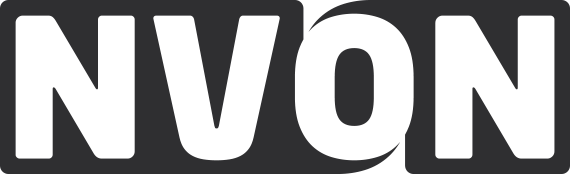 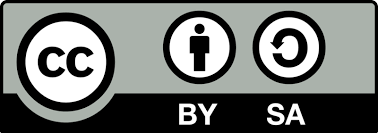 www.nvon.nl/diagnostischevragen        © 2022 NVON
www.diagnostischevragen.nl
[Speaker Notes: De vragen en toelichtingen vallen onder een CC BY-SA 4.0 licentie https://creativecommons.org/licenses/by-sa/4.0]